生命保険
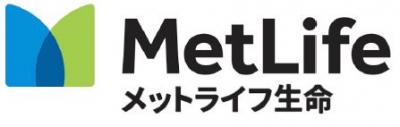 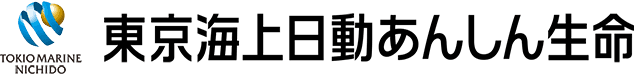 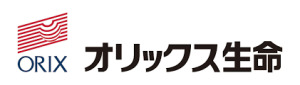 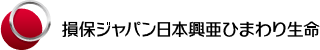 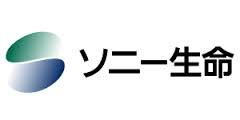 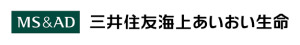 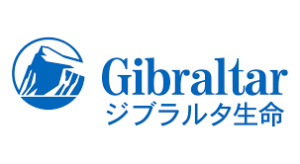 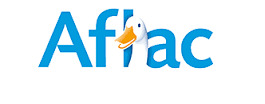 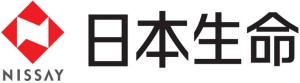 損害保険
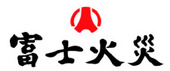 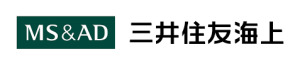 生命保険
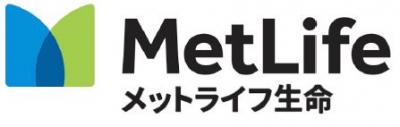 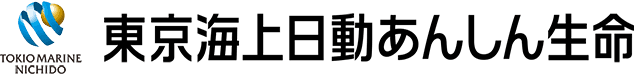 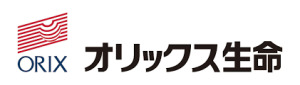 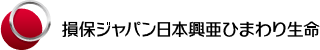 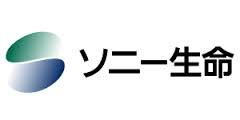 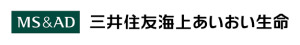 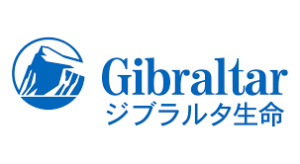 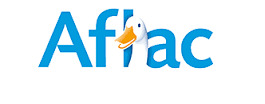 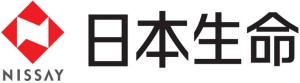 損害保険
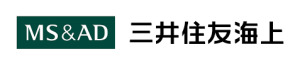 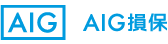 生命保険
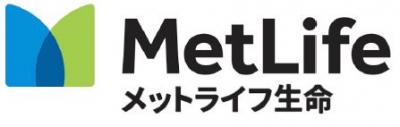 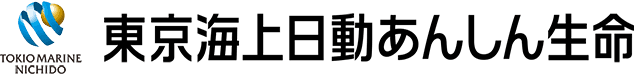 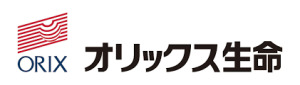 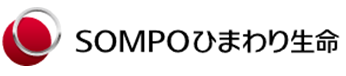 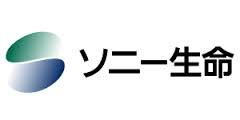 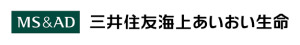 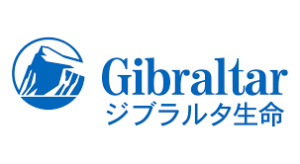 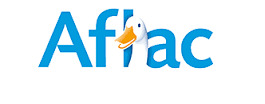 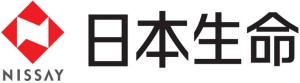 損害保険
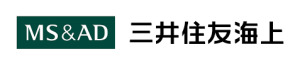 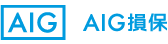 生命保険
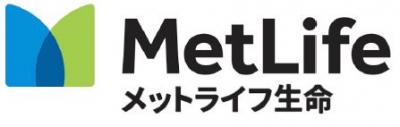 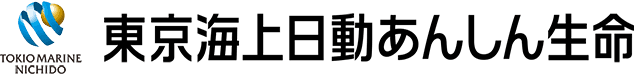 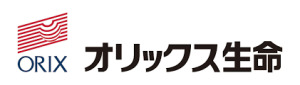 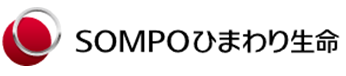 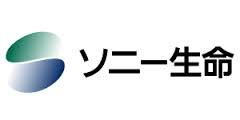 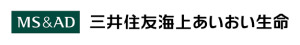 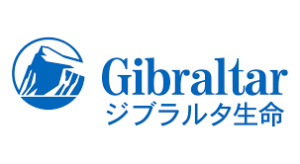 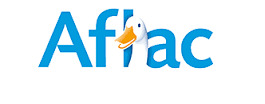 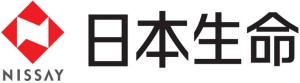 損害保険
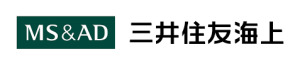 生命保険
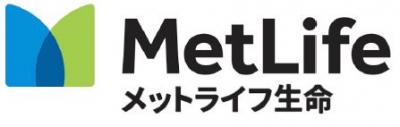 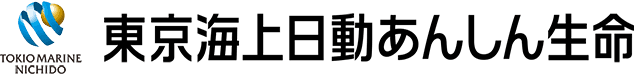 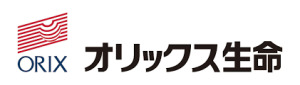 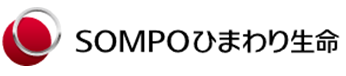 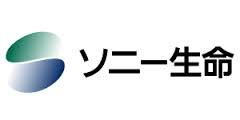 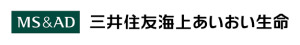 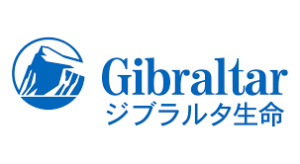 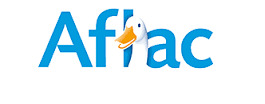 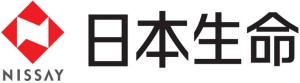 損害保険
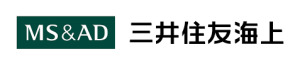 取扱保険会社
お客さまのご意向に合った最適なプラン選びのお手伝いをいたします
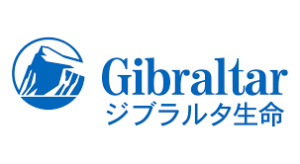 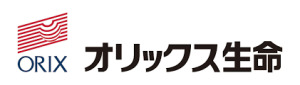 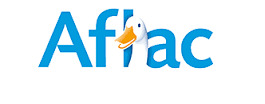 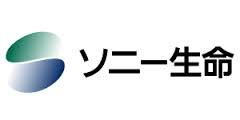 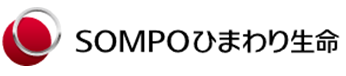 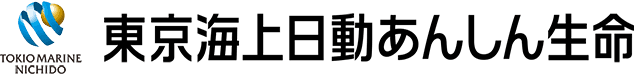 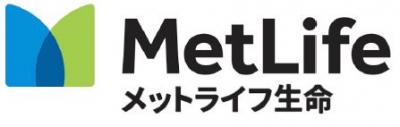 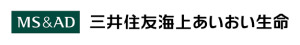 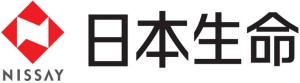 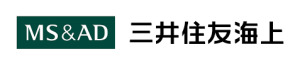 ※50音順
取扱保険会社
お客さまのご意向に合った最適なプラン選びのお手伝いをいたします
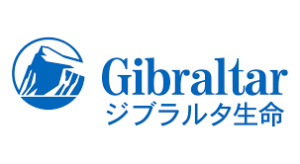 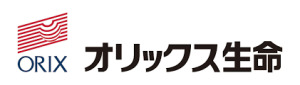 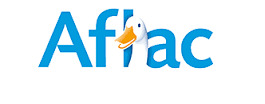 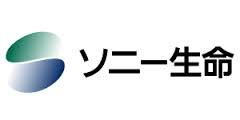 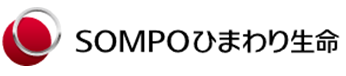 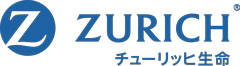 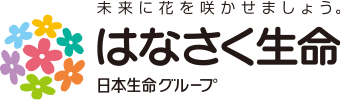 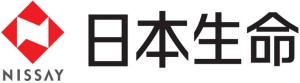 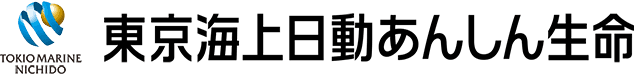 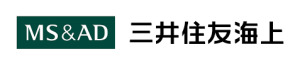 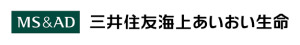 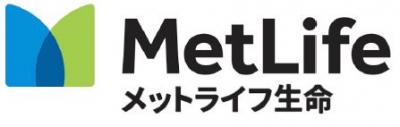 ※50音順
取扱保険会社
お客さまのご意向に合った最適なプラン選びのお手伝いをいたします
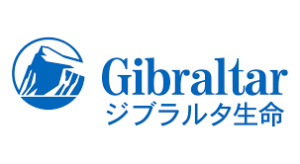 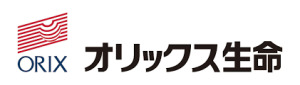 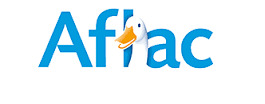 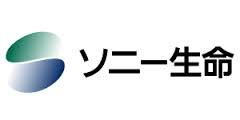 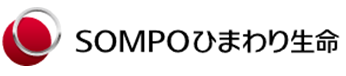 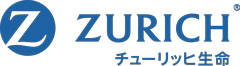 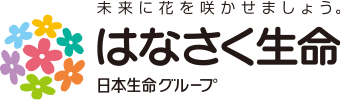 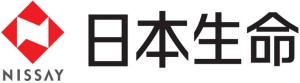 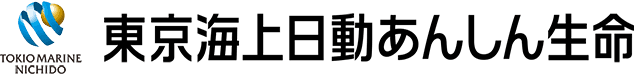 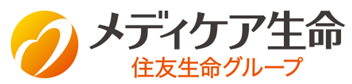 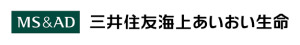 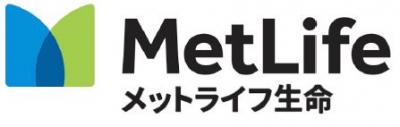 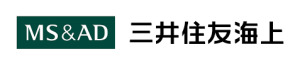 ※50音順
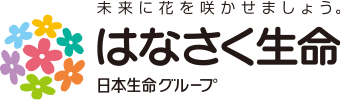